Sex, Drugs and Hot water bottles
Living with Endometriosis
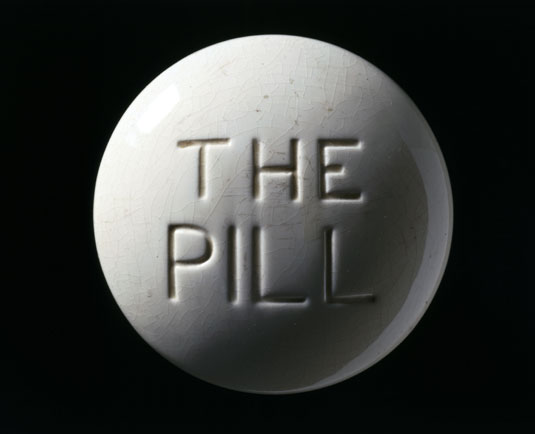 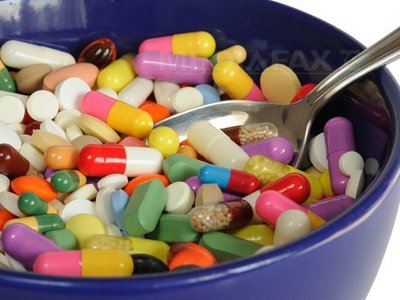 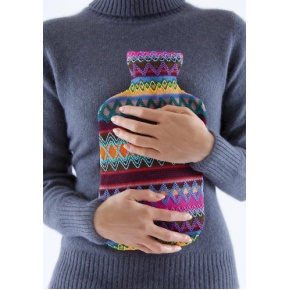 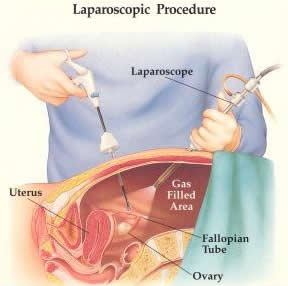 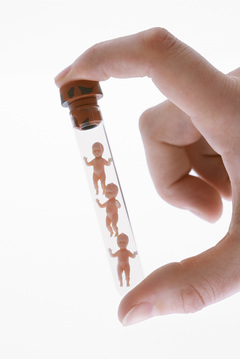 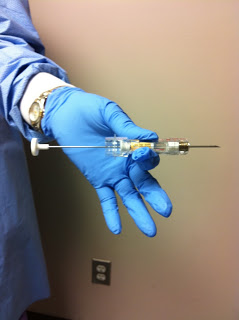 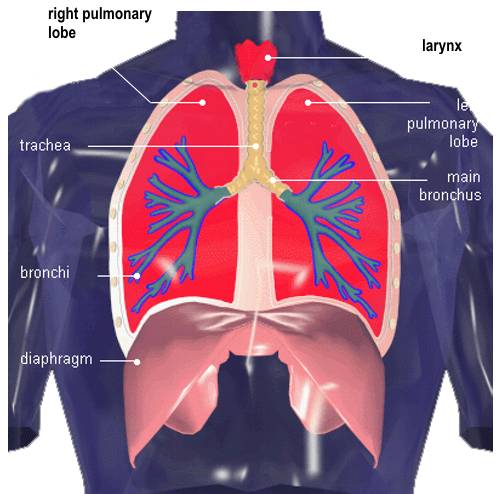 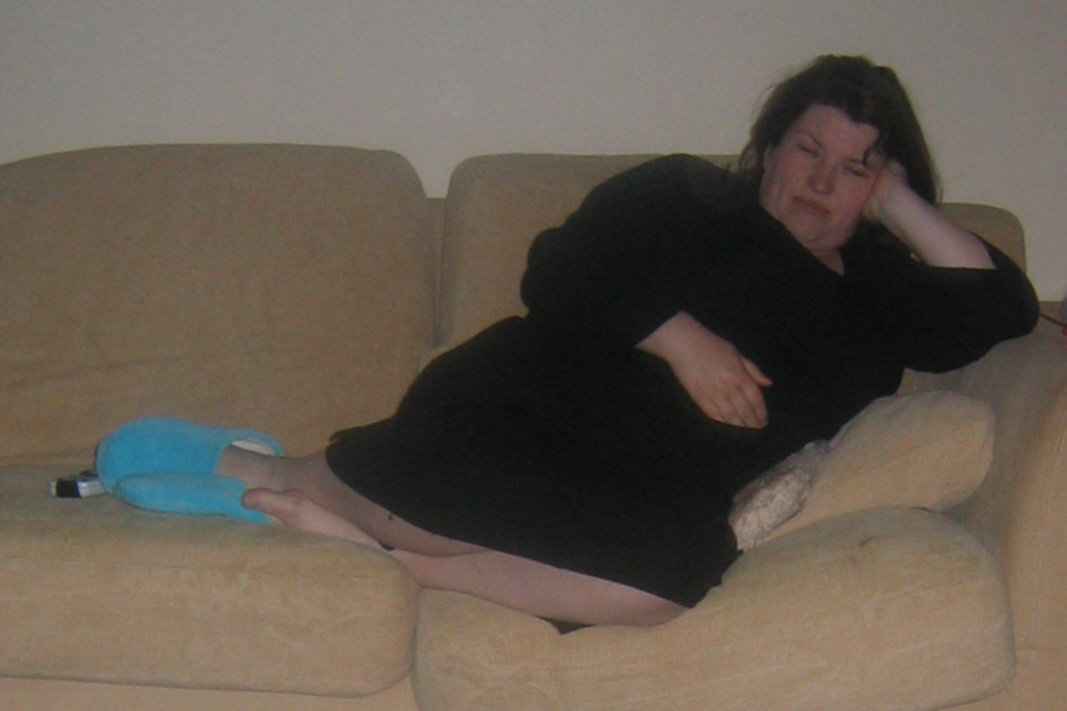 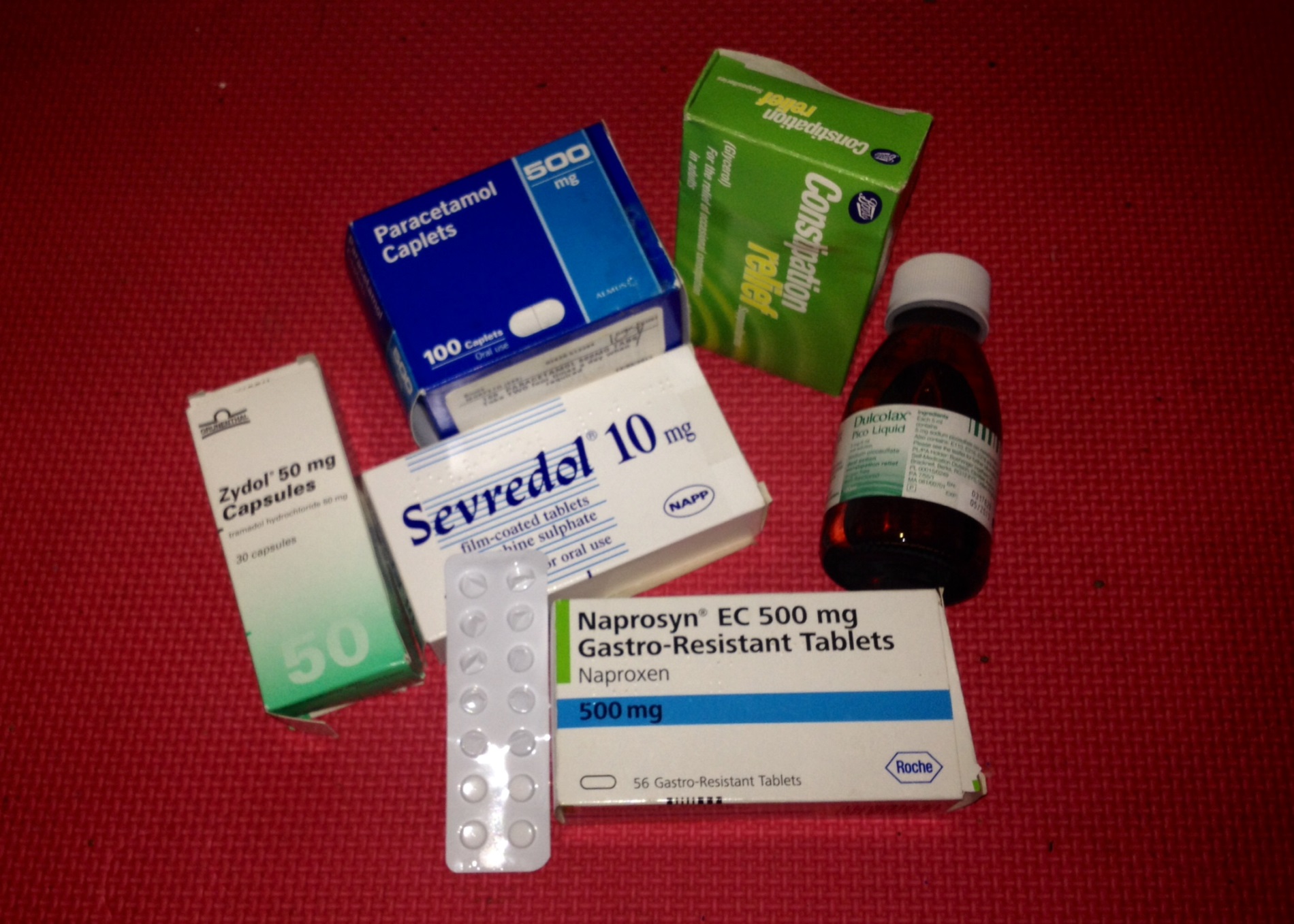 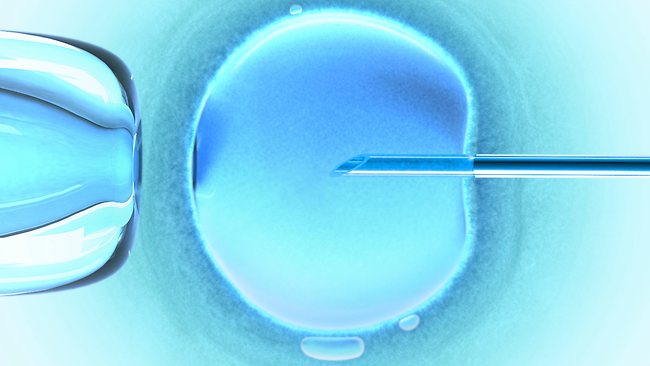 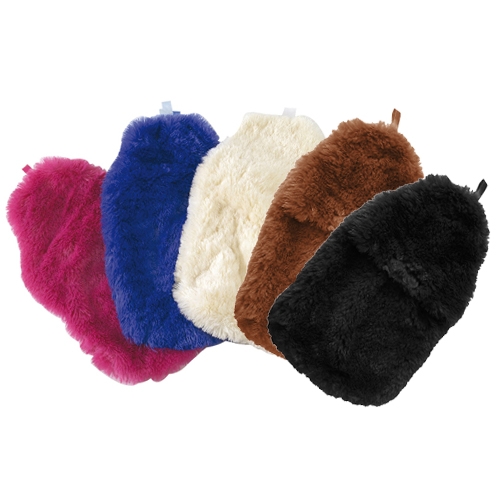 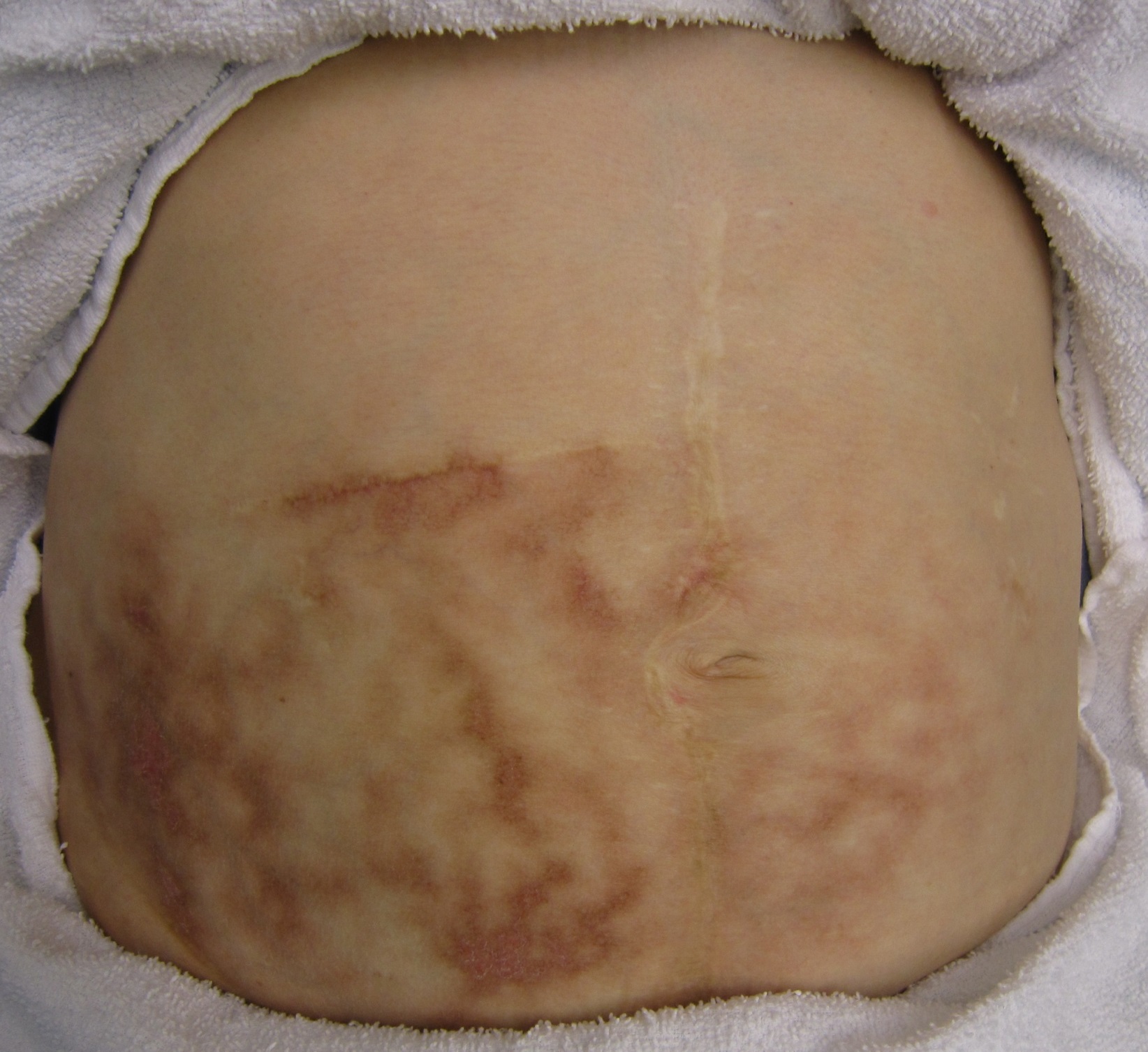 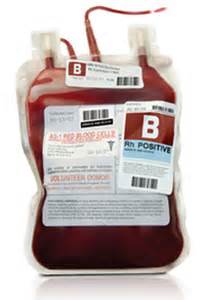 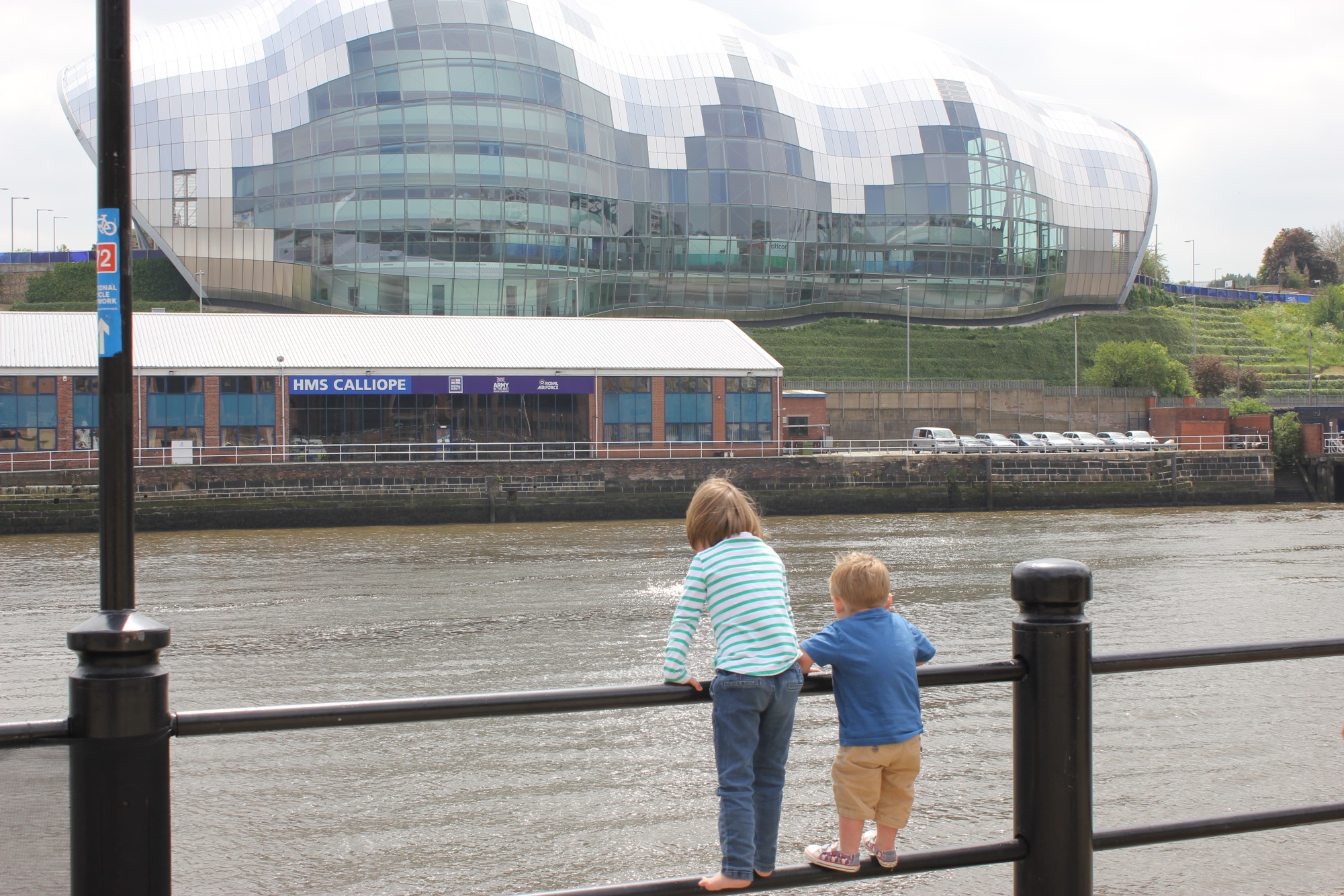